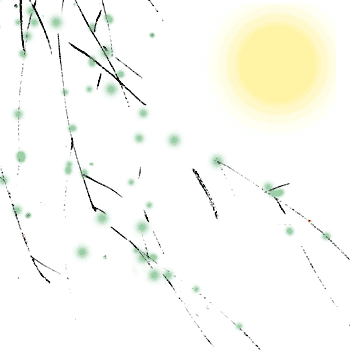 绪言：浅识大学育人作用
授业：学有所长、术有专攻
 传道：学术熏陶、人文涵养
 解惑：启迪智慧、文化自觉
 同侪：精英荟萃、切磋砥砺
 养成：明理思辨、善谋躬行
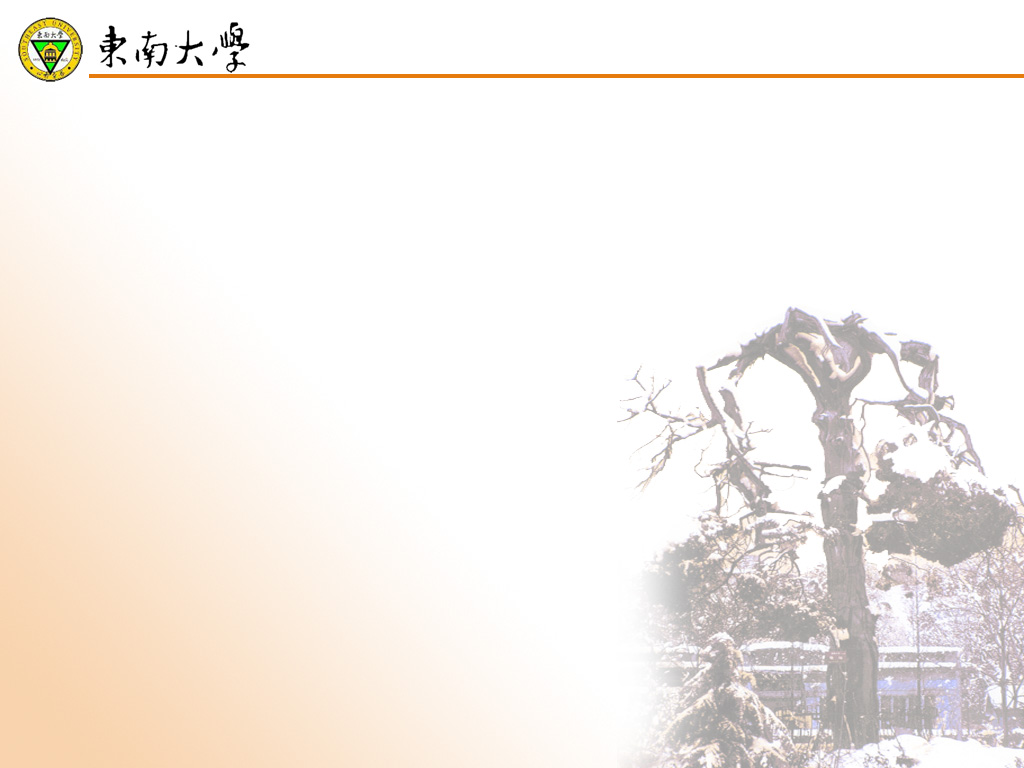 本科教学工作审核评估
的内涵与实施
东南大学
林萍华
1
评估框架
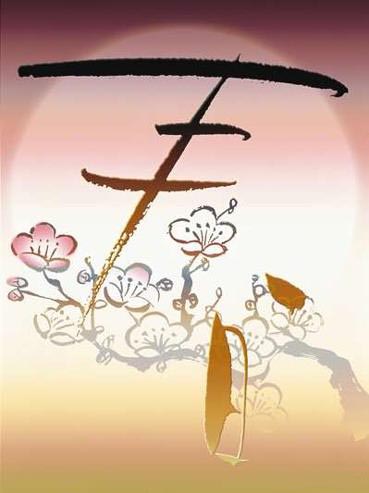 审核评估要旨
审核评估目标及其要点
总目标：促进高校建立与完善本科培养质量保障体系
强化内涵建设
 引导特色发展
 突出学校主体
 注重长效机制
四句话
审核评估要旨
审核评估重点
作判断：学校人才培养目标与培养效果的实现状况（达成度）
目标适应度
办学定位、人才培养目标是否与国家和区域经济社会发展需求一致？与学校实际情况一致？
四个
度
条件保障度
教学过程，教师、教学资源条件配备能否保证培养目标达成？
运行有效度
人才培养过程及教学质量保障体系建构与运行是否有效？
用户满意度
人才培养效果？学生、社会用人单位是否满意？
审核评估重点
审核评估范围：项目（6+1）、要素（24）、要点（64）、每点四问
4.1教学改革
4.2课堂教学
4.3实践教学
4.4第二课堂
1.1 办学定位
1.2 培养目标
1.3 人才培养中心地位
1. 定位与目标
4. 培养过程
5.1 招生及生源情况
5.2 学生指导与服务
5.3 学风与学习效果
5.4 就业与发展
2.1 数量与结构
2.2 教育教学水平
2.3 教师教学投入
2.4 教师发展与服务
5. 学生发展
2. 师资队伍
6.1 教学质量保障体系
6.2 质量监控
6.3 质量信息及利用
6.4 质量改进
3.1 教学经费
3.2 教学设施
3.3 专业设置与培养方案
3.4 课程资源
3.5 社会资源
6. 质量保障
3. 教学资源
自选特色项目
审核评估要旨
审核评估的结论形式
评估结论：不分等级，写实性报告
值得肯定之处
 需要改进之处
 必须整改之处
淡化功利心态，强化内涵建设
评估新境界
促提升：学校的自我反思与梳理
审核评估的基础是学校自评
学校自评是自我反省的过程
自评价值不是证明而是反思
专家审核主要帮助学校反思
其价值在于推动而不是结论
评估新体会
问题梳理的难点：自己的主张
根本使命办学理念大学核心价值
学校办学定位的确切把握和描述
人才培养目标明晰准确切实可行
人才培养的软实力和育人软环境
立德树人的路径选择及方法举措
可借鉴的榜样
每任校长的理念——自己的主张
朱九思：敢于竞争、善于转化
黄树槐：异军突起、出奇制胜
杨叔子：人文情怀、人文关怀
周   济：官产学研、三轮驱动
樊明武：国际交流、视野能力
李培根：育人为本、创新是魂、责任以行
丁烈云：要办：学生、学者、学术的大学
这样的主张，来自于对高等教育的深入认识和对国内外大学发展的透彻理解及判断。
2
要素释义
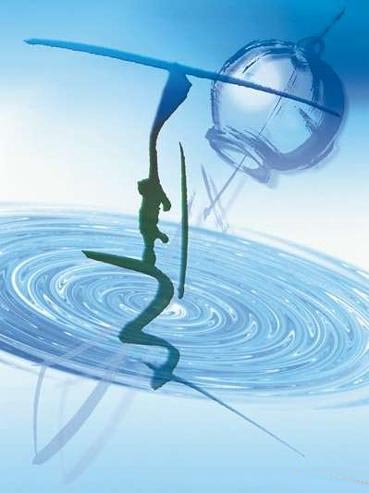 学校自定尺子
审核项目一：定位与目标
明确学校发展方向
1. 定位与目标 / 1.1 办学定位
◆ 学校办学方向、办学定位及确定依据
◆ 办学定位在学校发展规划中的体现
释    义
考察重点
重点解读：
定位表明学校将奉行什么
定位是学校各项工作基石
又是教育教学活动的标尺
须全面深入调查研究思考
要在学校权威文件中体现
要与人才培养工作相贯通
定位为何
理由咋讲
立意格局
刻度清晰
权威认可
学校办学方向和定位主要看是否符合经济和社会发展需要，是否符合自身条件、现阶段发展实际和发展的潜力。
应体现学校所生所长的区域和行业的优势和趋势，应明确表达学校服务的区域和功能。
办学定位要充分体现在学校的发展规划中，并应在人才培养中得到全面落实。
深刻认识时代要求
选择的理由
核心价值与功能
注重服务学生的就业竞争力？还是服务社会整体福祉的提升？ （对人的发展的关照？还是注重人力资源的提供），进而如何立德树人？
更新有关学校类型的观念。办什么类型的大学，仍要从社会需求和学生的培养需求出发（摒弃旧观念）；
对学校办学历史文化、指导思想的传承与发展，要有时代气息。
多样化社会需求，催生多样化的大学。应在高等教育体系当中确定自己的大学办学定位（找准定位的标尺）；
守望精神家园、引领社会（或行业）。
大学除了“服务国家的需要”，还有“服务社会的需要”。
大学是奉行“学术主义”，还是奉行“商业主义”？
所从事的是“科学”、还是“技术”、抑或是工程？
是基于“学科”，还是面对“问题”抑或“行业”？
借鉴与常见问题
美国高等教育体系
常见问题
美国拥有世界上最发达的高等教育体系，现有各类高等教育机构4350多所。
其中，能颁发学士、硕士和博士学位的四年制大学有2100多所，两年制的社区学院有1400多所，私立大学或学院在高等教育机构中居多数。
在加州公立高等教育体系中，有三个引人注目的系统，分别是：加州大学系统，有10个分校；加州州立大学系统，有24个分校；加州社区学院系统，有110所分校。
正确的套话，缺乏独立的深入思考，办学定位内涵欠缺深度，概念模糊，难见个性与特色。
原则正确，但尺子粗疏，刻度不准，难以此作标尺去论工作短长，做到否，无从考核，借以躲懒。
理论的描述与实践、与行动脱节。缺宣传发动，缺学校上下的统一认识。缺全神贯注地精心打磨。
制订人才培养准绳
1. 定位与目标 / 1.2 培养目标
◆ 学校人才培养总目标及确定依据
◆ 专业培养目标、标准及确定依据
释    义
考察重点
培养目标包括学校人才培养总目标和专业培养目标两个层面。
学校人才培养总目标应符合学校的办学定位，专业培养目标应符合学校人才培养总目标。
专业培养目标应体现于人才培养的全过程，是该专业建构知识结构、形成课程体系和开展教学活动的基本依据。
重点解读：
目标引领教育教学工作实施
培养预期是目标的细化丰富
所凭依据源自深入调研思考
目标预期标准催生施教理念
活用各方资源保障目标达成
两层目标
培养预期
核心依据
施教理念
能否实施
它山之石可以攻玉
重新设计、组织教育的四大支柱 源自资料   （培养目标的“最高指示”）
学会做人的能力(learn to be)，也就是学会生存、学会做人的能力。学会适应环境以求生存，改造环境以求发展的能力。每个人若要求得有价值的生存和发展，更有效地改造自然、改造社会，就必须充分开发潜能，发展个性，提高素质，增强自主性、能动性、创造性和责任感。
学会做事的能力(learn to do)，也就是学会在一定环境中工作的能力。善于应付各种可能出现的情况。学会做事的能力，不仅要学会实际动手操作的技能，更重要的是要具备一种综合能力，包括如何处理人际关系的能力，社会行为、集体合作的态度，主观能动性，管理能力和解决矛盾的能力，以及敢于承担风险的精神。
学会求知的能力(learn to how to learn)，也就是学会学习的能力。掌握认识世界的工具，学会最迅速、最有效地获取信息、处理信息和运用信息的能力，学会广博与专精相结合，由博转约的学习方法。
学会共处的能力(learn to be with others)，也就是在各项活动中，学会与他人一起参与。现代社会既充满竞争，也离不开合作。要学会在合作中竞争，在竞争中合作。既尊重多样化的现实，又尊重价值观的平等，增进相互了解、理解和谅解，认识相互依存的关系。
规格质量务实明确
学校层面
专业层面
专业层面培养目标：根据学校的人才培养总目标，对每一个专业（或专业大类）制定专业培养目标。
专业培养目标应包括学生毕业时的毕业要求，应能反映学生毕业后一段时间（例如5年后）在社会与专业领域的预期发展。
越实在、越明确、越好！
学校层面培养目标：反映学校对人才培养规格与质量的预期与追求。（学会：做人、做事、求知、共处的能力。）
（举例）：培养学习、探究、参与的积极性，从而——；
（举例）：经培养获得对知识深入的掌握和广博的理解。创新精神与专业能力得到进一步的加强，拓展和深化。
培养预期（亚层目标）：希望学生有如下进步，
文化、知识学习的成就。
合乎伦理道德的为人处世。
高品位的思想与心灵。
终生学习和进步的能力。
对多元世界的理解与欣赏。
对知识的融合与应用。
它山之石可以攻玉
深度参考
问题解读
从中我们可以体会到：
这种详细的本科生培养目标设计标准，不仅使教师知道该教什么，怎么教，更重要的是使学生清楚自己要成为什么样的人，该学什么，怎么学！
我们则显得“满堂灌”是大学不变的教学风景！要命的低阶学习实况！
评估中，评价某课堂例：“传统的直接式教学以教授程序性知识与能力的方式使课堂比较沉闷”。
可以参见美国普林斯顿大学的本科生培养目标：
具有清晰的思维、表达和写作能力；
具有以批评的方式系统推理的能力；
具有形成概念和解决问题的能力；
具有独立思考的能力；
具有敢于创新及独立工作的能力；
   --------
9.熟悉不同的思维方式；
10.具有某一领域知识的深度；
11.具有观察不同学科、文化、理念相关之处的能力；
12.具有一生求学不止的能力。
校长想着教学
职员想着教师
教师想着学生
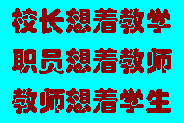 大学根本在于育人
1. 定位与目标 / 1.3 人才培养中心地位
◆ 落实学校人才培养中心地位的政策与措施
◆ 人才培养中心地位的体现与效果
◆ 学校领导对本科教学的重视情况
释    义
考察重点
重点解读：
态度决定一切，是重视
投入是硬道理，是干货
有为才能有位，是理念
氛围不可或缺，是文化
行动决定效果，是准则
人才培养是高等学校的根本任务，教学工作始终是高等学校的中心工作。
学校应把本科教学作为学校最基础、最根本的工作，领导精力、师资力量、资源配置、经费安排和工作评价等都要体现以教学为中心。是即干货，而非口头上的重视。
要有浓郁的注重本科教学的校园氛围。
领导重视
地位体现
政策措施
有无干货
氛围如何
认识行动全面到位
深度参考
学校有保证教学工作的激励政策和约束机制。    
      （如教授上课、教学一票否决）
领导、管理部门与教师能够摆正教学与科研、社会服务的关系。 
行动上，学校领导重视教学，研究教学工作，深入教学一线调查研究，解决教学工作问题。
对教学的经费投入、教学政策等处于优先的地位。
学校各职能部门自觉、全心全意服务教学。相关工作完备到位。
教师条件保障
评估范围释义
审核项目二：师资队伍
教师队伍发展
2. 师资队伍 / 2.1 数量与结构
◆ 教师队伍的数量与结构
◆ 教师队伍建设规划及发展态势
释    义
考察重点
重点解读：
师资数量不仅看全校，还要关注各个专业生师比，每个专业数量都能够满足要求。
看基础课与主干课教师队伍状况，结构合理；
研究型大学：还要关注教师科研工作。
工科专业：则看教师的工程背景、实践背景。
教师队伍数量结构发展态势不仅静态看，更要动态看，分析发展趋势。
学校专任教师、实验技术人员和教学辅助人员三支队伍的数量要满足教学要求。
师资队伍在年龄学历、专业技术职务等方面结构合理，符合学校定位，适应教学需要，适应专业和学科发展的需要。
学校制定了师资队伍建设规划，根据需要对人员数量与结构进行合理规划，并有效落实。
三支队伍
师生比例
师资结构
发展态势
规划落实
师德水平能力
2. 师资队伍 / 2.2 教育教学水平
◆ 专任教师的专业水平与教学能力
◆ 学校师德师风建设措施与效果
重点解读：
专业水平：精通专业知识，了解专业发展趋势，学术水平高。
教育水平：立德树人、启迪智慧、启迪文化自觉。
教学能力：教学组织能力强、表达能力强、教学效果好。课堂教学、毕业设计（论文）指导质量。
教师水平如何——学生的反映，水？普遍满意度。
专业水平高，教学能力不一定强。不是论有多少院士、长江学者等。
释    义
考察重点
教师的教育教学水平包括两个方面：教育水平和教学水平。前者主要是教师的师德师风，后者主要是教师的专业水平与教学能力。
教师应切实肩负起立德树人、教书育人的光荣职责，以高尚师德、人格魅力、学识风范教育感染学生，做学生健康成长的指导者与引路人。
师德师风
专业水平
教学能力
如何评价
学生满意
足够精力投入
2. 师资队伍 / 2.3 教师教学投入
◆ 教授、副教授为本科生上课情况
◆ 教师开展教学研究、参与教学改革与建设情况
重点解读：
教授、副教授中上课比例？认真程度？主讲本科课程数占总课程数的比例？多少课程是由教授、副教授上，占学时的比例；例如，教授虽都上课，但学时很少，70%课程由讲师主讲，讲师成为课堂教学的主力。
教师科研资源转为教学资源；将科研成果转为本科实验项目，开出学科前沿课程、实验。
教师参加教学研究、教学改革的情况，如论文，实际效果
教师在专业建设（课程建设、教材建设、实验室建设等）方面发挥作用情况。主动对学生传道解惑（导师作用）。
释    义
考察重点
教师能够自觉履行教师育人的基本职责，把主要精力投入到教学工作中。
积极参加教学改革、专业建设、课程建设和教材建设。
正确处理教学与科研的关系，并能自觉地将科研资源及时转化为教学资源，将最新研究成果及学科前沿知识带进课堂。
上课比例
精力投入
课程建设
科技反哺
传道解惑
教师培训提升
2. 师资队伍 / 2.4 教师发展与服务
◆ 提升教师教学能力和专业水平的政策措施
◆ 服务教师职业生涯发展的政策措施
释    义
考察重点
重点解读：
大学治理结构，校内行政、学术权力机构维系教学水平的作用发挥情况？
学校教师队伍建设及发展规划有无？落实效果？
教师专业发展的服务机构有没有？工作开展？
在教师岗位聘用、考核评价及薪酬分配方面向教学倾斜？
基层教学组织对教师授课和课程质量的支撑作用
办学以教师为本。学校应重视教师职业发展，适时为其“充电”扩大眼界，崇尚学术，打造学术高原。有专门机构和固定投入予以保障。
努力改善教师的工作、学习、生活待遇，努力为教师提供体面生活，使之专注于教书育人。
创新基层学术组织模式，注重专业带头人培养，全面提高青年教师的教学能力与专业水平。
培训充电
优化考核
体面待遇
基层组织
青年成长
经费设施资源保障
评估范围释义
审核项目三：教学资源
经费保障与管理
3. 教学资源 / 3.1 教学经费
◆ 教学经费投入及保障机制
◆ 学校教学经费年度变化情况
◆ 教学经费分配方式、比例及使用效益
重点解读：
本科教学经费？生均本科教学日常运行支出？教学日常运行支出占经常性预算内事业费与学费收入之和的比例？（近三年数据，变化发展趋势）
学校教学经费能否满足教学资源建设和日常教学运行的需要？长效机制（保障教学经费投入）？
学校教学经费是如何分配的？专项经费支持教学改革与大学生创新教育有没有？学校教学经费使用是否合理？是否进行年度经费使用效益分析？结果如何？
释    义
考察重点
教学经费是教学资源建设和日常教学运行的基本保障，学校应优先保障教学经费足额投入，有随教育经费而同步增长的长效机制。
教学经费的分配以及校院两级的使用权限是否科学合理，是否优先满足实践教学的需要。
是否有强化经费管理的规范性措施，提高经费使用的效率。
生均经费
保障机制
科学配置
管理水平
使用效率
设施条件与水平
3. 教学资源 / 3.2 教学设施
◆ 教学设施满足教学需要情况
◆ 教学、科研设施的开放程度及利用率
◆ 教学信息化条件及资源建设
重点解读：
办学条件达到教育部文件《普通高等学校基本办学条件指标（试行）》要求否？
各类教学设施（实验室、教室、实习场地、校园网、图书馆、运动场馆等）满足教学需要及学生自主学习要求？ 适时更新的情况？管理水平？
学校教学、科研设施的开放程度如何？利用率？
信息化条件、网络资源及数字教学资源的建设。
释    义
考察重点
教学设施包括实践教学设施、课堂教学设施和辅助教学设施。
实践教学设施主要包括实验室、仪器装备、实习实训基地等。课堂教学设施主要包括教室、语音室、计算机房等。辅助教学设施主要指与教学有关的公用设施，例如图书馆、校园网、体育场馆等。
教学设施应满足教学要求，并得到有效开放利用。
要关注各类设施、仪器装备与图书的更新情况。
教学设施
满足要求
管理水平
有效利用
适时更新
专业与教学建设
3. 教学资源 / 3.3 专业设置与培养方案
◆ 专业建设规划与执行
◆ 专业设置与结构调整，优势专业与新专业建设
◆ 培养方案的制定、执行与调整
释    义
考察重点
重点解读：
学校专业建设规划有没有？执行情况？专业结构调整机制？
专业建设的成效如何？优势专业、特色专业、品牌专业？影响力？
新办专业，是否有学科支撑？条件？质量？
专业培养方案在人才培养目标、培养规格、课程设置等方面体现学校办学指导思想和实际需要？
专业设置与调整、培养方案及其制定（修订）的审批情况？
专业是人才培养的基本依托。学校应根据办学定位制定专业建设规划，提出明确的专业设置条件，调整并优化专业结构，形成学校人才培养的优势和特色。
培养方案是教学组织与管理的基本依据。应符合人才培养总目标，具有先进性、科学性和合理性。
应建立培养方案的制定和审批程序，及监控和评审制度。确保培养方案得到全面落实。要将培养要求细化到每一个具体的教学环节中，使之都能达到教学要求。
专业规划
设置调整
专业建设
方案修订
方案落实
课程建设与水平
3. 教学资源 / 3.4 课程资源
◆ 课程建设规划与执行
◆ 课程的数量、结构及优质课程资源建设
◆ 教材建设与选用
释    义
考察重点
重点解读：
学校课程建设规划有没有？落实没落实？
学校课程总量？课程结构？双语课程、实践类课程比例，符合培养目标需要？
资源共享课、视频公开课等？
学校的教材选用、建设规划情况？优秀教材和境外原版教材的比例?
课程是教学的基本单元。课程资源包括课程与教材以及网络资源、学科与科研资源等辅助教学资源。属课堂教学及其他教学活动的“软”基础。
学校要加强课程资源建设，建成一批优秀课程与教材等，形成与培养目标相适应的、内容丰富的高水平辅助教学资源。
课程数量
课程质量
教材建设
辅助资源
资源利用
教学新发展——课程是支撑
深度参考：一流大学的课程特点
世界一流大学创新人才培养是通过贯穿本科四年的一系列结构严谨的课程体系来加以实现的。
体现为：低年级的高质量通识教育课程和新生研讨课程、大三阶段为主的本科生科研项目或独立工作计划，以及大四阶段的顶峰课程和学位论文等这样的四大类特殊课程计划。
它们与专业课相互支持，使本科四年的课程体系循序渐进、体系完整，使创新能力和批判性思维的教育目标得到了切实的贯彻与保证。
西方的课程内容和教学方法强调对过程的理解与掌握，强调培养学生逻辑分析和推理的能力，而不是对结果的记忆能力。
在世界一流大学，课程梯度跃升的实质在于发现新知识的方法的逐步积累和提高，而不是单一的记忆方法和知识量的增长，只有这样，才能保证本科四年课程内容以较小的总量构成较大的梯度。
对外拓展办学状况
3. 教学资源 / 3.5 社会资源
◆ 合作办学、合作育人的措施与效果
◆ 共建教学资源情况
◆ 社会捐赠情况
释    义
考察重点
重点解读：
学校合作办学、合作育人措施？效果？
例如，研究型大学：科教协同育人；应用型本科：订单式培养
与社会共建教学资源？（例如，共建工程实践教育基地等）
接受社会捐赠？校友捐赠？
社会资源是当代大学教学资源的重要补充。学校应尽量发挥各自联系行业或服务区域发展的特点，以服务求支持，积极主动开展合作办学、合作育人、合作发展等，共建教学资源。
积极开拓社会捐赠渠道，将成为大学新常态。
学校积极有效、有组织利用社会资源办学，也是大学办学水平和服务社会水平的具体体现。
合作办学
共建资源
深度广度
使用效率
各界捐赠
教学实施运行水平
审核项目四：培养过程
教学改革的推与敲
4. 培养过程 / 4.1 教学改革
◆ 教学改革的总体思路及政策措施
◆ 人才培养模式改革,人才培养体制、机制改革
◆ 教学及管理信息化
重点解读：
当前教学工作存在的主要问题与分析
学生学习主体地位的缺失、从属被动
尊重学生学习选择的教学管理与改革
课堂教学模式落后满堂灌是不变风景
多为低阶学习、低阶思维、低阶能力
实践创新能力培养薄弱体系平台欠缺
网络新时代教育模式变革与教学组织
释    义
考察重点
提高教学质量必须深化教学改革，强化教学研究。学校应将教学改革作为提高教学质量的重要推动力，将教学改革贯穿于人才培养的全过程，将教学改革与研究变成广大教学工作者的自觉行为。
大力推进培养模式、教学模式和教学管理模式改革，推动教学质量的不断提升。
顶层设计
培养模式
教学模式
管理模式
改革效果
教学改革的问题引领
深度参考
深度参考
教育理念需要进一步升华，培养目标需要进一步凝炼细化（多元观念背景下精英人才观不够明确、具体，聚焦立德树人不够，学生阅读理解、分析思考、表达交流、探索实践能力不足，领军人才的领导能力、服务国家、奉献社会的担当意识培养不足等）。
培养方案与课程体系需要进一步优化（通识不足不实，基础不宽不厚，学科交叉不足，专业主干精专不突出、学生选择空间较小。需要进行新一轮整合：专业主干与学科前沿整合，理论课程与实践课程整合，通识教育与基础专业课程融合，增加创新创业教育内容等；改的不教、教的不改）。
教啥与咋学
4. 培养过程 / 4.2 课堂教学
◆ 教学大纲的制订与执行       ◆ 教学内容对人才培养目标的体现,科研转化教学
◆ 教师教学方法，学生学习方式       ◆ 考试考核的方式方法及管理
重点解读：
教学的目的、任务不在“教”，而在“学”，学生学习了就有教育，没有学习就没有教育。
课程的教学要求？教学内容是否体现人才培养目标要求？教师是否了解？各方认识与提法要尽量具体，拒绝空洞！
课程教学大纲制订与执行情况、课程教学内容更新的制度规范？科研反哺教学？
网络教学资源？利用率与使用效果？考试方法改革（基于能力考核）？成效？
释    义
考察重点
课堂教学是学校人才培养的主渠道。学校要制定并严格执行课程教学要求（标准）和教学大纲。
要积极促进教与学、教学与科研的紧密结合。
要重视备课、讲授、笔记、讨论、作业、答疑考试等各个环节。要积极推进教学内容、方法与手段及考核评价方法的改革。
教学要求
教学大纲
教学内容
方法手段
考核评价
课堂教学的问题引领
深度参考
深度参考
课程教学环节质效亟待进一步提高（教师教学-----激情投入不足，教学设计与内容针对性不足，对学生的检查交流指导严重不足；学生学习------主动投入不足，作业练习不足，交流讨论不足，探索实践不足，效率效益有待提高，网络教学平台资源不足，使用效率具有巨大提升空间，课程教学过程评价还不够细致科学，有的标准不具体不明确）。
别代替（实窒息）学生思考。
爱因斯坦说：“教育不是要记住各种事实，而是要训练大脑如何思考。”
正如托尔斯泰所说：“知识只有当它靠积极思维得来的时候，才是真正的知识。”此话可以作为课堂指导原则。
体系的思考与平台
4. 培养过程 / 4.3 实践教学
◆ 实践教学体系建设
◆ 实验教学与实验室开放情况
◆ 实习实训、社会实践、毕业设计(论文)的落实及效果
释    义
考察重点
重点解读：
应系统建构全过程实践课程体系，树立能力培养的整体观念与各阶段的不同侧重。明确各阶段实施部门与相应的实验实践平台建设。
理工科学生在实验室的时间、效率，对实验室的依赖程度应该成为大学人才培养质量的重要标志，也是教学资源配置优化程度的主要标志。
应大力推进实践教学内容及方式方法改革，增强实践育人效果。科研实验室向本科生开放情况？
实验实践教学体系？平台建设与专门技术人员队伍建设情况。
学生创新实践能力培养的问题思考，如何推进实验实践教学改革，效果？
学校实习、实训基地建设情况，满足教学要求？
设计性、综合性实验开设与实验室开放、使用？
实习、实践环节、毕业论文（设计）的教学管理与质量？
体系状况
实验教学
实习实训
毕业设计
综合训练
深化能力培养认识
深度参考
意义解读
大多数理论与实践教学依旧局限于低阶能力的培养！
由于目标的错位、教学方式的滞后、大多教学活动仍在低阶能力、低阶学习和低阶思维的层面上徘徊。表现为注重：机械的记忆、浅层次理解和近迁移应用。
这种学习是被动的、外在牵制的、接受式的、抽象的和单独的，同时还是非批判的。（实验教学亟待改革）
突出主体，有助于学生主动建构科学的知识体系；
突出手、脑并用，有助于促进理论与实践结合；
突出研究探索，有助于培养学生分析解决问题能力；
突出综合设计和多元分析结合，有助于提高学生综合科技素质；
突出知、情、意、能的高级复合作用，有助于学生进入更高的境界。
能力培养：课程体系至关重要
指导思想
把基于能力的培养作为创新型高素质人才培养的着力点（授之以渔)；
把实践教学改革作为研究探索型教学、基于问题的学习、培养自主学习主动实践意识的突破口；
把实验教学提升到培养学生基本理论知识、基本方法技能和解决问题的综合能力的主渠道之一；
把实验室开放管理，方便学生、教师进入实验室，服务学生的干中学，作为实验教学管理改革的重点；
把精品实验项目、条件装备、环境营造、网络助学与管理、实验教学环节质量标准建设等作为实验教学建设的重点；
把队伍建设和管理体制改革、政策制度建设作为实验教学持续发展机制探讨的难点；
争取在实验教学体系、教学模式、开放管理、制度环境、教学效果等方面有新的突破。
立德树人软环境
4. 培养过程 / 4.4 第二课堂
◆ 第二课堂育人体系建设与保障措施
◆ 社团建设与校园文化、科技活动及育人效果
◆ 学生国内外交流学习情况
释    义
考察重点
重点解读：
大学精神的凝练、诠释与阐发。作为校园文化建设的核心价值与指导，需高度重视。
校园文化与校风是人才素质培养的重要因素，会给学生留下学校优良传统的深深烙印，是育人的软环境和软实力。
学生社团与课外社会、科技活动是学生社会实践的重要支撑，是人才培养的重要方式。又是促进学生相互交流、切磋砥砺、提升素质、健康成长的重要渠道。
“素质教育” 与“通识教育”的本质特征与施行。
第二课堂是指培养方案主要教学环节以外的其他教育教学环节。学校应高度重视第二课堂在人才培养中的重要作用，建立并完善第一课堂与第二课堂紧密结合的人才培养体系。
在充分发挥第一课堂主渠道作用的同时，充分发挥第二课堂德育教育优势。积极支持各种类型健康向上的学生社团和俱乐部建设，开展丰富多彩的课外活动；应注重建设美丽的校园环境和浓郁的校园文化，使学生受到良好的感染、熏陶和激励。
应充分利用学科和科研资源，为学生提供学术环境，支持学生开展课外科技活动；应采取有效措施，引导学生积极投身社会实践；应积极创造条件，给学生提供更多的国内外跨校和跨文化学习交流的机会。
育人体系
德育体系
校园文化
学生社团
科技活动
社会实践
学生交流
大学育人的核心价值
校风软实力
文化软环境
校园文化是可以感受的。“官气”，“铜臭气”重否，表现出该校园文化的特质。
文化的建设与繁荣，可用各种文化传播方式，将文化的甘露播洒到受教育者的心田。
而更重要的要强调文化“自觉”，启发受教育者在文化上的觉醒，使之能时常自觉地把所面对的问题放到文化层面去认知。
在自觉的基础上，大学把对文化的讲求转换成为一种制度和校园的建构，演进为一种现代学习工作生活方式、人际互动的要求。
教学是个硬事项。而“大学烙印”与“泡菜坛子”则指大学精神与校园文化对学校育人所起的重要作用，是必须高度关注的育人软条件！
校风、教风与学风是一所大学的灵魂和气质，是衡量和评价一所大学的办学品味、育人环境和社会声誉的重要标志；
教风学风又是大学治理与校园文化建设的核心内容，是培养高素质创新人才的重要保障，是学校软实力的重要体现，是建设老百姓满意大学的必要条件。
从协同到融合
评估范围释义
审核项目五：学生发展
学习能力与学习习惯
5. 学生发展 / 5.1 招生及生源情况
◆ 学校总体生源状况
◆ 各专业生源数量及特征
释    义
考察重点
重点解读：
学生对学习专业的选择权
服务学生的全面务实推进
新老学生之间的口口相传
服务学生多样化学习需求
市场营销信息化名人效应
招生工作是人才培养工作的起点，生源质量是培养质量的基础，生源数量与质量在一定程度上反映了学校的人才培养质量与社会声誉。
学校应高度重视招生工作，创新思路，采取有效措施吸引优秀考生，优化生源结构，提高生源质量。
各专业生源数量情况分析。
总体情况
专业情况
生源结构
研究分析
创新招数
服务学生多样需求
5. 学生发展 / 5.2 学生指导与服务
◆ 学生指导与服务的内容及效果
◆ 学生指导与服务的组织与条件保障
◆ 学生对指导与服务的评价
重点解读：
学校人才培养工作中如何体现以学生为本？全员育人工作开展情况？
学校有没有学生指导与帮扶体系？学生服务机构健全否？运行？效果？
吸引和激励专任教师参与学生指导工作措施？参与面、参与度。 
学生辅导员和本科生导师如何指导和帮助学生成长成才？指导记录？效果？
释    义
考察重点
教育的本质是培养人，人才培养要以学生为本。学校应关心每个学生，把促进学生健康成长作为学校一切工作的出发点和落脚点。
学校应建立完善的学生指导与帮扶体系，帮助学生成长成才。
应采取有效措施鼓励教师积极参与学生指导，关爱学生。
具体内容
开展方式
保障措施
教师参与
学生评价
大学的软实力建设
5. 学生发展 / 5.3 学风与学习效果
◆ 学风建设的措施与效果
◆ 学生学业成绩及综合素质表现
◆ 学生对自我学习与成长的满意度
释    义
考察重点
重点解读：
教风学风是大学治理及各项制度建设的核心内容，是培养高素质创新人才的重要保障。学校对校园文化的重视程度和建设效果？学生的学风表现与综合素质表现？（成绩管理）
学校总体学习风气？学生考试违纪、抄袭作业、违反学校规章制度的人/次数（近三年）？学业预警与干预制度？
学生感受：学校是否给学生提供了一次有意义的学习经历？
学风是学校学生群体或个人在对知识、能力的渴求过程中表现出来的带有倾向性、稳定性的治学态度、学习方法和行为，是学生内在学习态度和外在学习行为的综合表现。
针对学生的学习应采取有效措施加强学风建设，形成充分调动学生自主学习的机制、环境和氛围，引导学生明确学习目的、端正学习态度，勤奋学习、刻苦钻研。
学习效果是指学生的学习成就，也是学校人才培养的结果，具体表现为德、智、体、美等各方面。
学生事务管理与心理咨询服务是学校工作的重要方面。
学风状况
重视程度
措施效果
学业表现
学生感受
没强调的更重要
5. 学生发展 / 5.4 就业与发展
◆ 毕业生就业率与职业发展情况
◆ 用人单位对毕业生评价
释    义
考察重点
重点解读：
学校重视毕业生就业工作，确保工作队伍、经费投入、硬件设施保障到位情况。
学校对毕业生就业去向及事业发展情况的分析判断。
毕业生跟踪调查结果，学生就业满意度及用人单位对毕业生总体评价满意度情况。
毕业生的就业与职业发展情况是学校人才培养质量的窗口。毕业生就业率与就业质量，反映了学校人才培养被社会的认可度。毕业生的职业发展情况，是对学校人才培养工作的总体反映。
学校人才培养目标确定的合理性、人才培养目标的达成度等，最终由毕业生的职业发展来检验。
毕业生的职业发展主要指学生毕业一段时间（例如五年后）在社会与专业领域的发展情况。
初就业率
就业质量
专业成就
单位评价
个人满意
亟待强化的薄弱环节
评估范围释义
审核项目六：质量保障
制度规范与设计
6. 质量保障 / 6.1 质量保障体系
◆ 质量标准建设      ◆学校质量保障模式及体系结构
◆ 质量保障体系的组织、制度建设    ◆教学质量管理队伍建设
释   义
考察重点
重点解读：
高校教学质量保障体系总体比较薄弱，表现为：组织机构不健全，质量职责不明确；未能覆盖质量全过程和参与质量活动的全体人员；多为各级领导和督导组专家的大密度听课，重监督、轻控制、缺改进，没有形成闭合循环等。
规范的制度建设可以参照全面质量管理的原则：即按照“计划、执行、检查、处理”的PDCA循环，使教学质量管理形成一个闭环。再按照“检查、反馈、改进、再检查”的运行机制，使教学质量得到持续改进。
质量保障不仅管理层有责任，广大教师与学生也要积极参与，形成全员参与质量管理的氛围。
考察学校教学质量保障体系采取什么模式？机构设置、教学管理队伍的数量、结构与素质、运行情况？
教学质量保障体系是指以提高和保证教学质量为目标，运用系统方法，依靠必要的组织结构，把学校各部门、各环节的教学质量管理活动严密组织起来，将教学和信息反馈的整个过程中影响教学质量的一切因素控制起来，形成一个有明确任务、职责、权限、相互协调、相互促进的质量管理的有机整体。
只有建立一个完善有效的教学质量保障体系，才能确保教学质量的持续提升。
质量标准
规章制度
组织机构
运行机制
管理队伍
监控及其严格执行
6. 质量保障 / 6.2 质量监控
◆ 自我评估及质量监控的内容与方式
◆ 自我评估及质量监控的实施效果
释    义
考察重点
重点解读：
课堂教学、实习、实验、实训、试卷、答疑辅导、考试等等各个教学环节均需有质量标准，没有质量标准就无法评判教学质量的高低。这些构成质量监控的主要内容。
学校采取的质量监控方式是审核的重点内容。
确保学校教学工作的自我评估及质量监控工作做到：组织落实、制度落实、人员落实、经费保障落实。由此才能确保工作落实。
质量监控是质量保障体系的重要职能之一。应建立完善的教学管理规章制度和教学质量监控机制，对主要教学环节的教学质量实施有效监控。
应建立完善的评教、评学制度。
应定期开展课程评估、专业评估和学校二级学院（系）的教学评估工作。
监控环节
监控方式
评教评学
课程评估
专业评估
监控信息及其使用
6. 质量保障 / 6.3 质量信息及利用
◆ 校内教学基本状态数据库建设情况
◆ 质量信息统计、分析、反馈机制
◆ 质量信息公开及年度质量报告
释    义
考察重点
质量信息的统计、分析及反馈，是质量保障体系有效运行的重要保障。建立质量信息公开制度，是高等教育质量接受社会监督和评价的重要途径。
学校应建立制度，对能反映教学质量的信息进行跟踪调查与统计分析，对本科教学基本状态数据进行统计分析，并将结果及时反馈给相关机构与个人。
学校有责任向政府报告和向社会公开人才培养质量信息，接受监督与评价。
重点解读：
各种质量监控方式得到的结果，教学质量信息跟踪调查记录与统计分析报告？
本科教学质量报告？是否全面、客观？ 
教学状态数据采集的工作要求，数据的真实、可靠性？
是否按要求定期公布其他教学工作及人才培养质量信息？
信息统计
信息分析
信息反馈
状态数据
质量报告
问题发现及其改进
6. 质量保障 / 6.4 质量改进
◆ 质量改进的途径与方法 
◆ 质量改进的效果与评价
释    义
考察重点
重点解读：
学校是否定期对教学质量问题加以分析、制定改进的措施？
对上一轮参加教育部本科教学工作水平评估时存在的问题和薄弱环节的整改情况？
对目前参加的专业认证、专业评估存在的问题和薄弱环节的整改情况？
质量改进是针对教学质量存在问题和薄弱环节，采取有效的纠正与预防措施，并对质量保障体系进行持续改进，达到持续改进质量的目的。
应针对质量监控和质量分析中发现的质量问题、以及提出的质量改进建议等，制定纠正与改进措施。
配备必要的资源，进行质量改进，并对其有效性适时进行评价。
改进机制
预防措施
纠正办法
资源配备
效果评价
有特色的
审核项目
特色工作与工作特色
评估范围释义
自选特色项目
学校可自行选择有特色的补充项目
特色项目不是指项目特色，是6个项目（方面）之外的，还有自己认为有特色的额外的项目。如全面学分制。
不同于原水平评估中的特色（那是指长期办学过程中积淀形成的，优于其他学校）如水利特色等。
3
实施过程
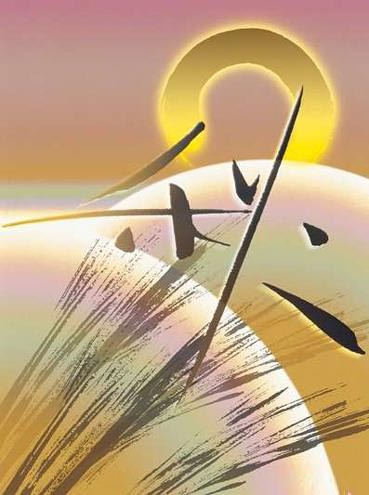 学校自评报告的撰写要求
学校的自评报告要在充分的学校自我评估和对教学状态数据分析基础上撰写完成。
基本要求：        
四度为主线  项目不能少
要素不能丢  要点可综合

理念要到位  证据做支撑
优势须找准  问题要写透
学校自评报告的撰写要求
贵在精准： 
    篇幅不在长短，贵在精准。突出体现用事实和数据说话，篇幅要求不超过8万字。
结论自证：
    反映学校取得的成绩、经验要有充分的佐证，存在的问题要直接具体，要有问题原因分析。问题及分析占三分之一篇幅。
画像要像：
    特别注意防止千校一面的模板式报告，努力体现本校的自身特点和特有问题。
数据分析报告
本轮评估的一个创新做法
要求：
    参加审核评估的高校，要在规定的时间内填写并向评估中心报送《普通高等学校本科教学基本状态数据库》。
    以状态数据为基础，评估中心做出《学校数据分析报告》，作为专家进校审核评估的重要依据。
进校全面考察评价
进校考察时间：四整天。
专家组工作方式：  专家组会议组长协调下的专家独立工作安排
       专家个人：全面考察，独立判断。
工作流程：
  专家进校预备会、与学校见面会、现场考察、专家组内部交流会、专家评估意见反馈会。
现场考察活动
考察方式：
  深度访谈、听课看课、考察走访、查阅材料。
   专家进校期间一律不进行课程考试和技能测试。
记录与材料收集：
   记录学校教学工作中值得肯定、需要改进和必须整改的方面，适当收集佐证材料。
离校后撰写评估报告
每位专家在离校后的规定时间内，提交《审核评估专家个人审核评估报告》；
      专家组长依据每位专家个人审核评估报告，进行综合形成《专家组审核评估报告》；
     《专家组审核评估报告》反馈给各位专家审定修改后，形成最终报告报送评估中心。
4
简单体会
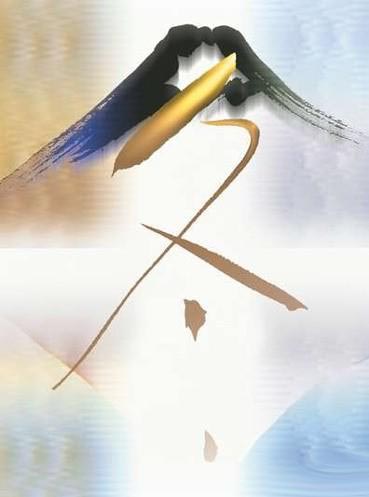 评估工作中容易出现的问题
学校自评报告中易产生的问题
四不：
核心主线不太明显
方案理解不太全面
问题挖掘不太透彻
特色项目不太典型
评估工作中容易出现的问题
学校动员较多   教师参与较少
两多两少：
材料准备较多   深入思考较少
深入思考少
学校动员多
教师参与少
准备材料多
学习方案不深入，没将评估与教育思想研讨、工作改进和质量提升等联系起来
80多盒学校材料；二级学院ppt汇报
只是教务部门的事情
作任务淡功效
水平评估影响痕迹较重
政绩攀比心态
评估工作中容易出现的问题
评估流程不熟悉  配合工作较忙乱：
希望谈成绩   不习惯谈问题
两希望 两不习惯：
希望听表扬   不习惯听意见
对每天确定第二天行程的新做法（而不是在首日便确定全部评估行程）没有足够的心理准备，配合上较为忙乱
体会：有高度才体现智慧，细节处较劲见高低
想到了，才有可能做到
做好了，说的才有意义
专家工作：对学校确定的“尺子”作全面深入了解评判，准确否、刻度清晰否？
拿学校确定的尺子量其自己。如何讲的，怎么做的，效果怎样，需作何改进。
专家进校考察会全面关注各重要事项的细节：育人的软环境与实力；课堂教学模式与状态；实践课程体系与平台；毕业论文与试卷及成绩；质量保障体系的组织、运行与效果；学生事务与课外活动；支撑教学的条件保障及其指导思想等等。
学校最后一公里的工作常常须面对重重阻碍，需要破解一系列热点、难点问题，需要更加关注细节的影响，这里是较劲见高低的地方！
审核评估是拿学校确定的尺子量学校自己。
总体原则：尊重学校自主办学、遵循规律评价诊断。
大处着眼是智慧，说得怎样是理念、是思考、是信条。
小处着手是求实，干得怎样看最后“一公里”！专家进校考察就是最后一公里的冲刺。
学校要根本克服与评估及专家组“博弈”的心理。
结束语：
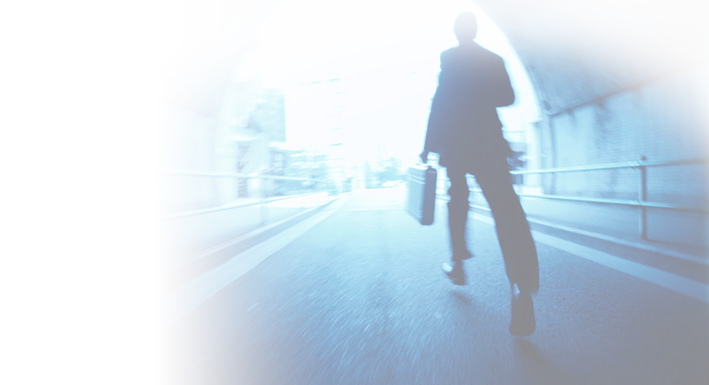 交换苹果，各有一个
交换思想，各成两份
祈盼交流，共创未来
[Speaker Notes: Now, let’s move to the first part, Instruction.]
谢谢大家关注！
祝福中国石油大学！
祝国庆节快乐！
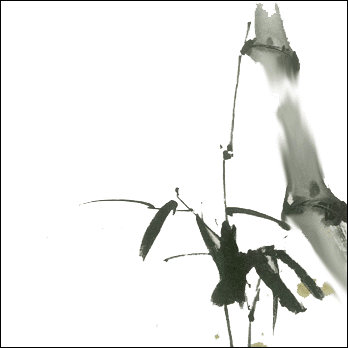 2016.09.26
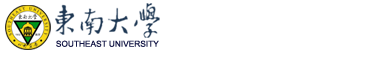